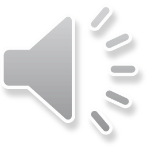 粉体材料科学与工程专业介绍
2021年5月28日
专业办学特色
师资力量
人才培养
目  录
CONTENTS
办学成就及学生获奖
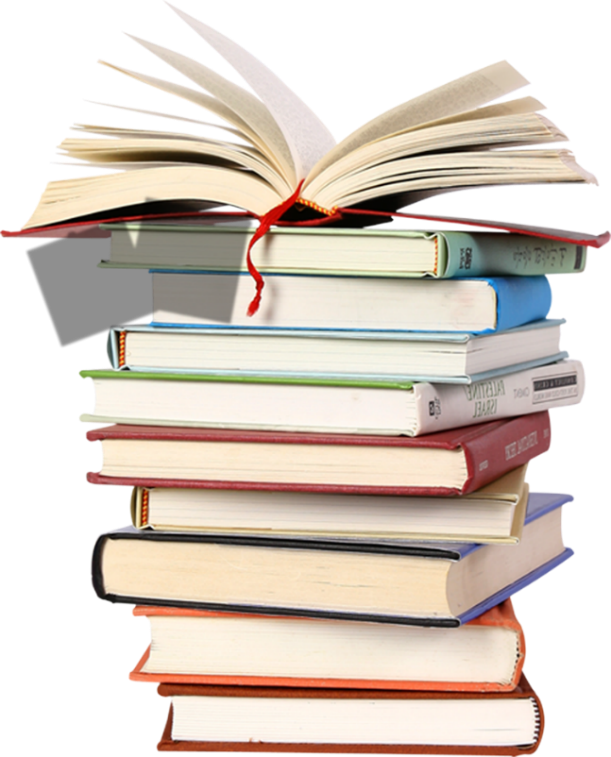 Part 1
专业办学特色
专业应用领域范围广
教育部特设专业
国内开设学校少
工程性强
工程训练平台力量强
PART 2  专业师资力量
50岁以上                 40~50岁                   30~40岁                  30岁以下
博士学历：> 90%  
                 
硕士学历：< 10%
[Speaker Notes: 化工类专业考研率高；材料类专业就业率高]
PART 3   专业人才培养
专业人才培养目标
人才培养方案制订
实验室建设
实训实习基地建设
开展专业教学研究
卓越工程师建设项目
粉体专业实验室
纳米功能助剂研究平台
特色专业建设项目
增材制造与粉体技术研究平台
双语教学研究项目
主要课程（模块）
大学英语
高等数学
大学物理
工科化学
思想政治
体育
材料科学基础
材料物理性能
机械结构理论及设计
材料工程基础
材料现代分析方法
粉体合成技术
粉碎与破碎原理
分级与分离技术
粉体改性技术
粉体性能与测试
粉体固结原理
金属学与热处理
高分子物理与化学
高分子成形技术
复合材料学
专题研究训练
基础化学实验系列
材料工程基础实验
材料现代分析实验
粉体专业实验
金工实习
认知实习
工程实践训练
企业学习
课程设计
毕业设计（论文）
Part 4
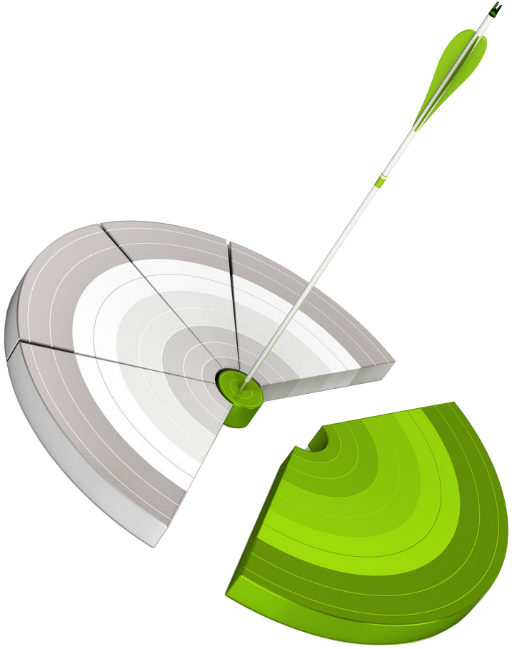 办学成就
学生获奖
就业基地
就业指导
提升创新能力和实践能力，培养应用型人才
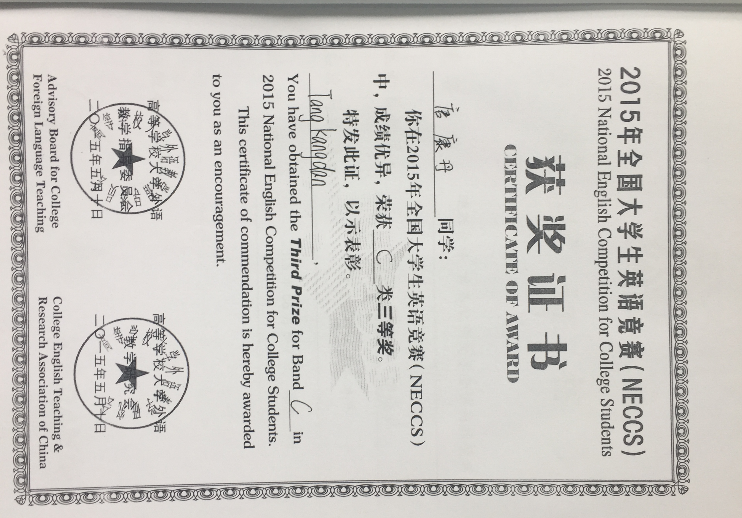 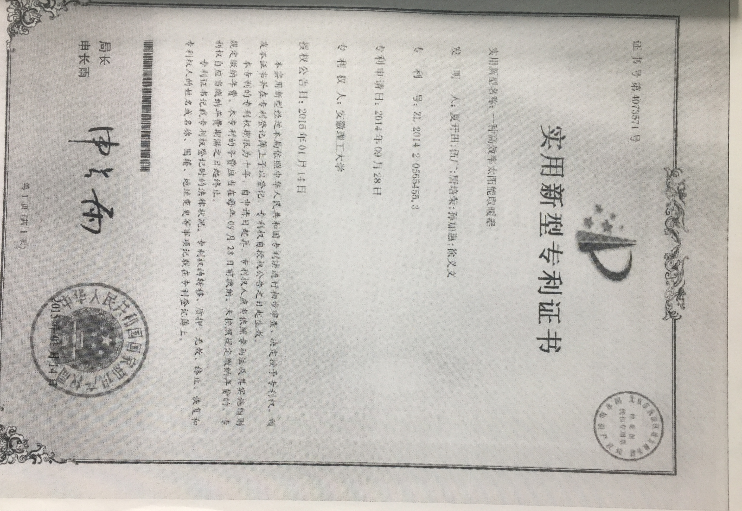 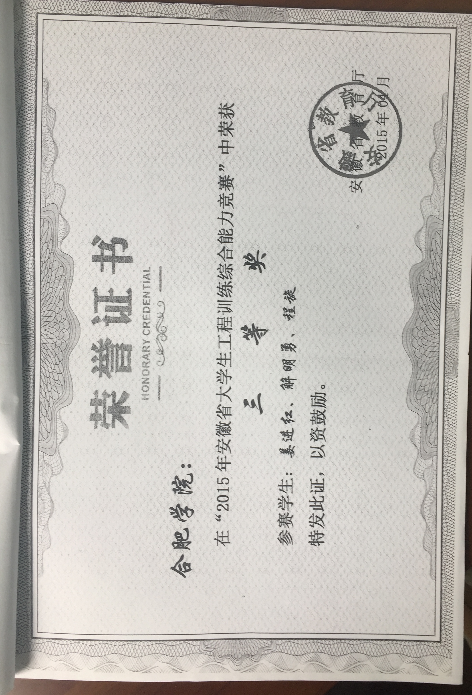 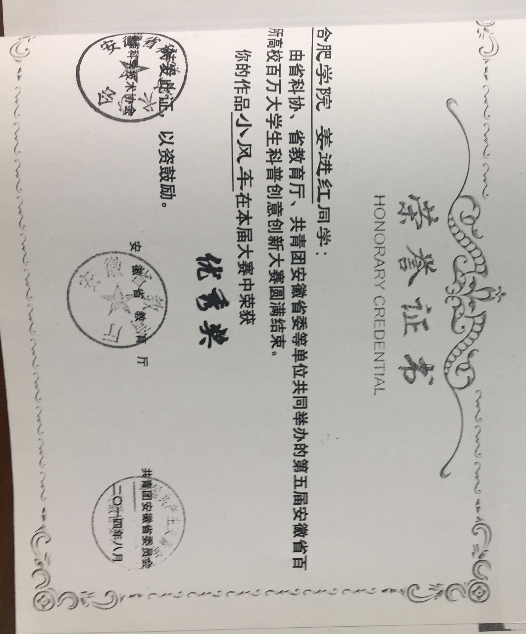 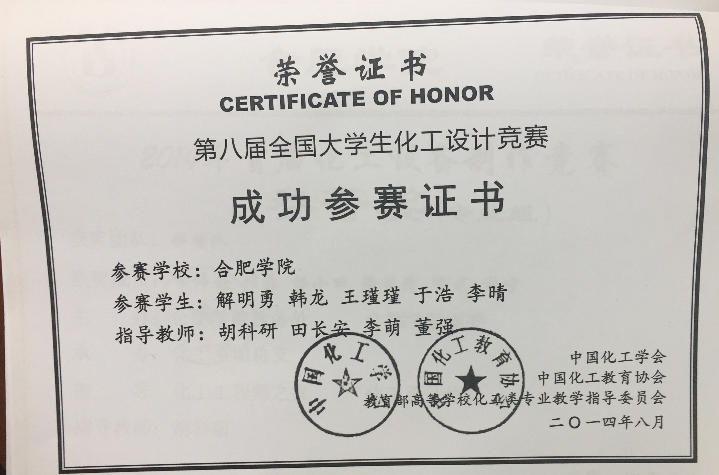 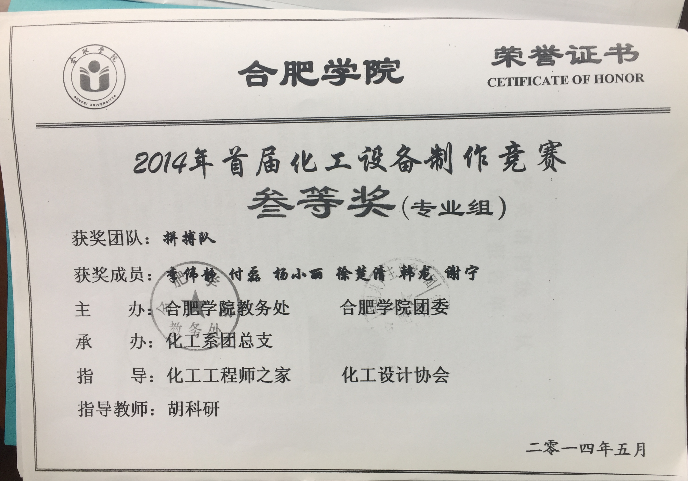 2018届专业就业情况
男女生就业率
专业就业率
初次签约率
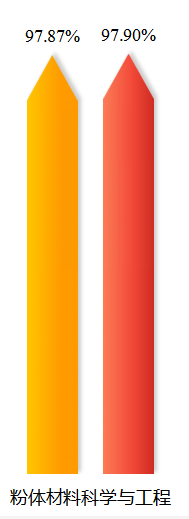 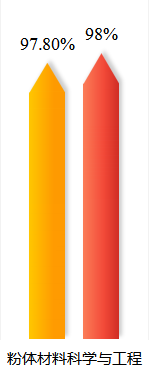 93.33%
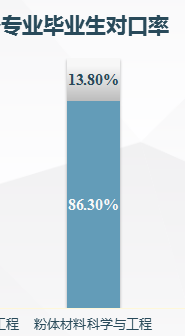 80%
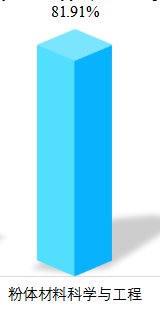 88.88%
35.56%
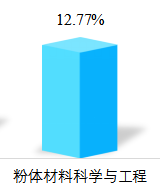 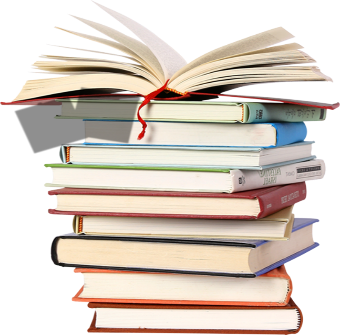 就业基地
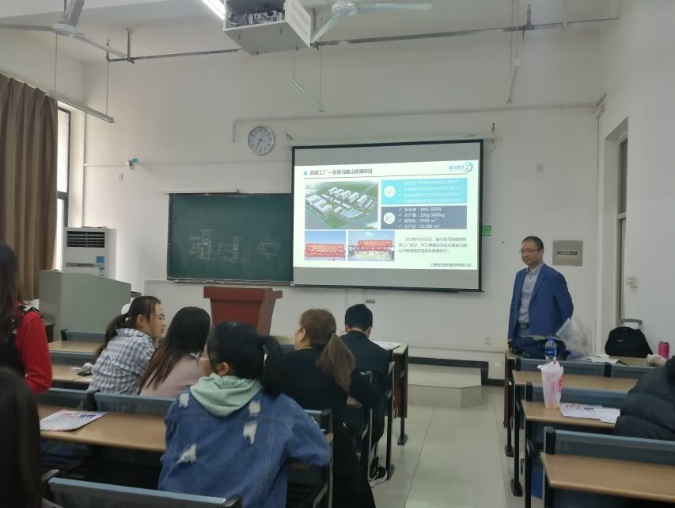 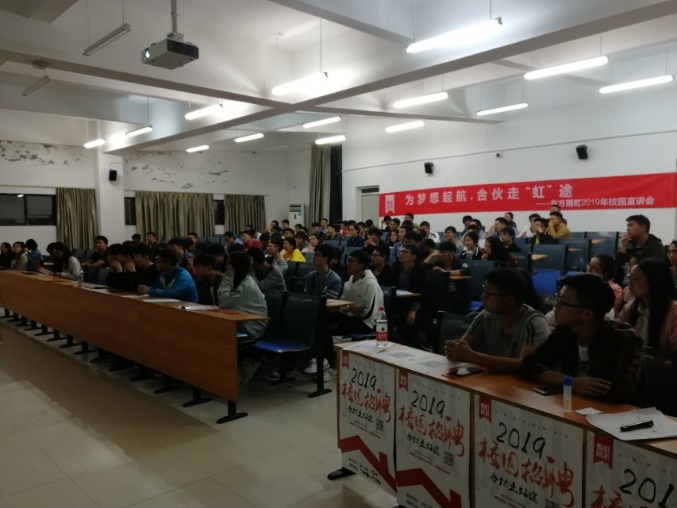 皓元医药
东方雨虹
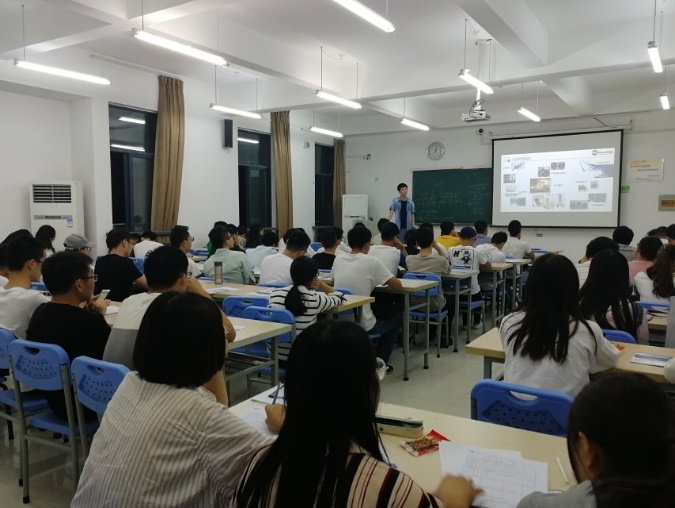 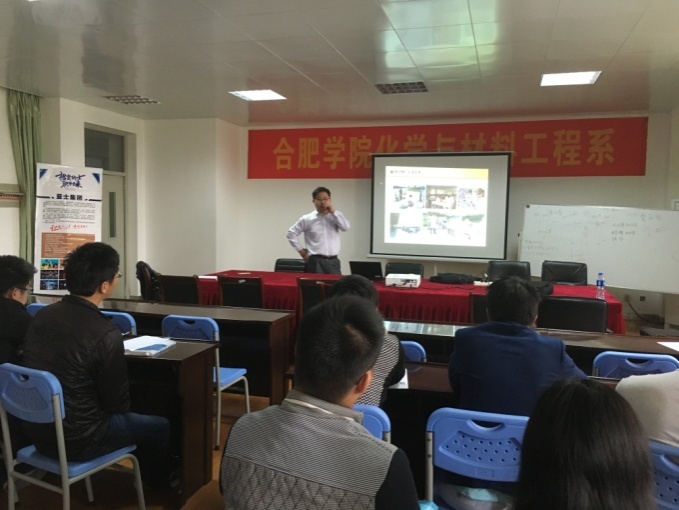 纳峰真空镀膜
东胜化学
[Speaker Notes: 就业基地信息]
实践能力超强——自主创业
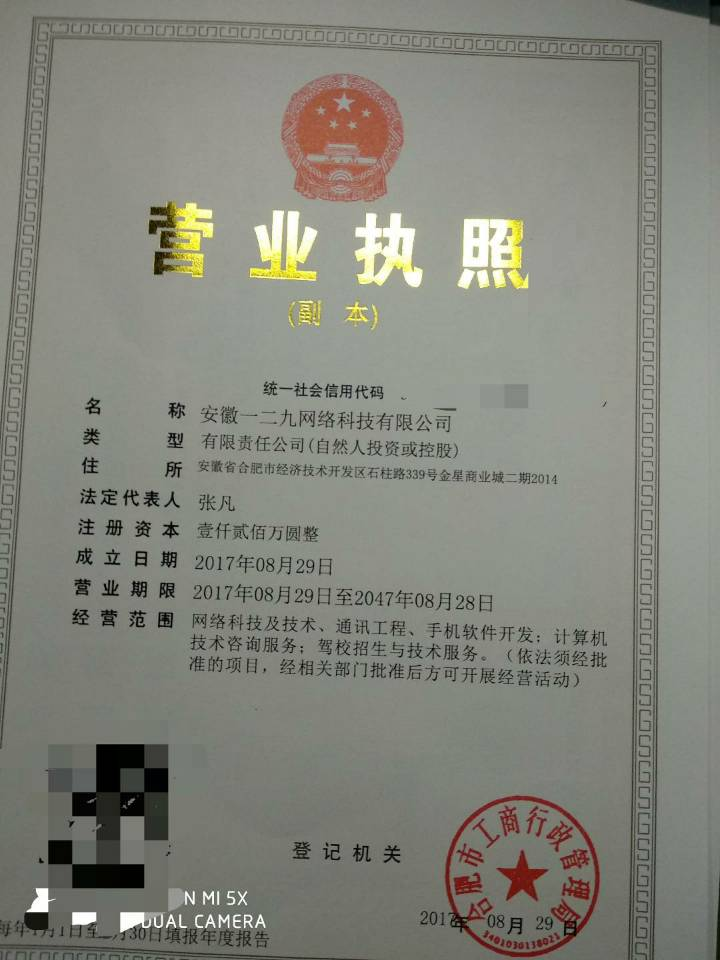 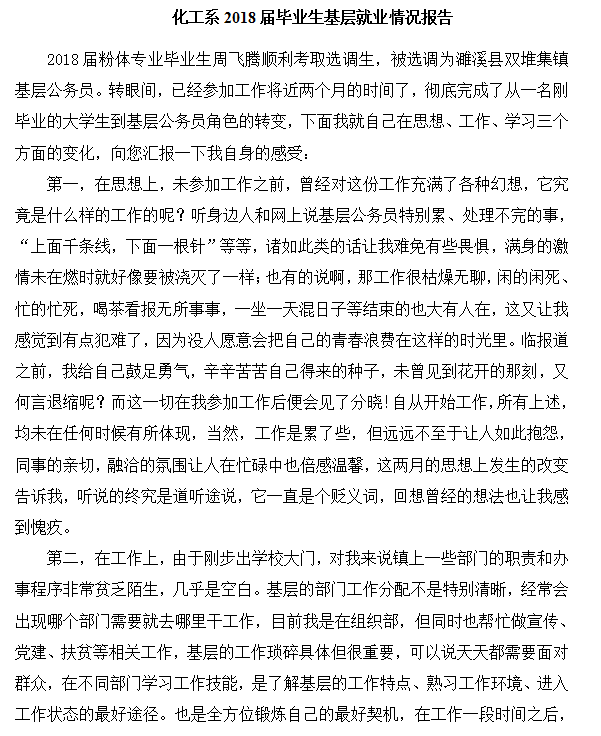 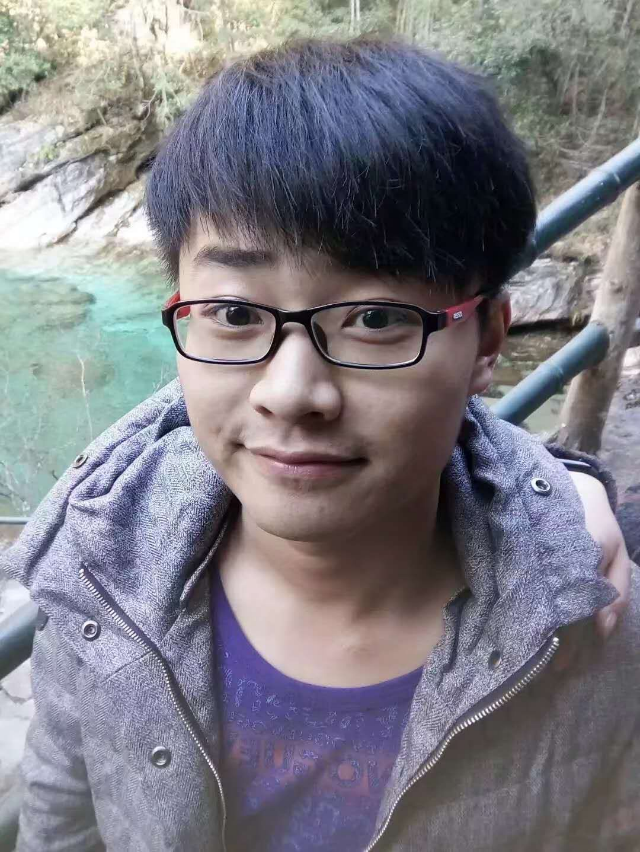 14粉体周飞腾
14粉体张凡自主创业
[Speaker Notes: 缺张凡的照片和营业执照]
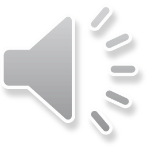 敬请来校考察咨询